Fig. 1.  Chemical structures of aristolochic acid I (AAI) and II (AAII).
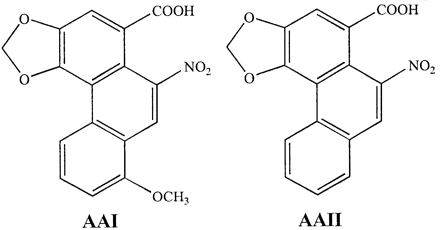 Mutagenesis, Volume 17, Issue 4, July 2002, Pages 265–277, https://doi.org/10.1093/mutage/17.4.265
The content of this slide may be subject to copyright: please see the slide notes for details.
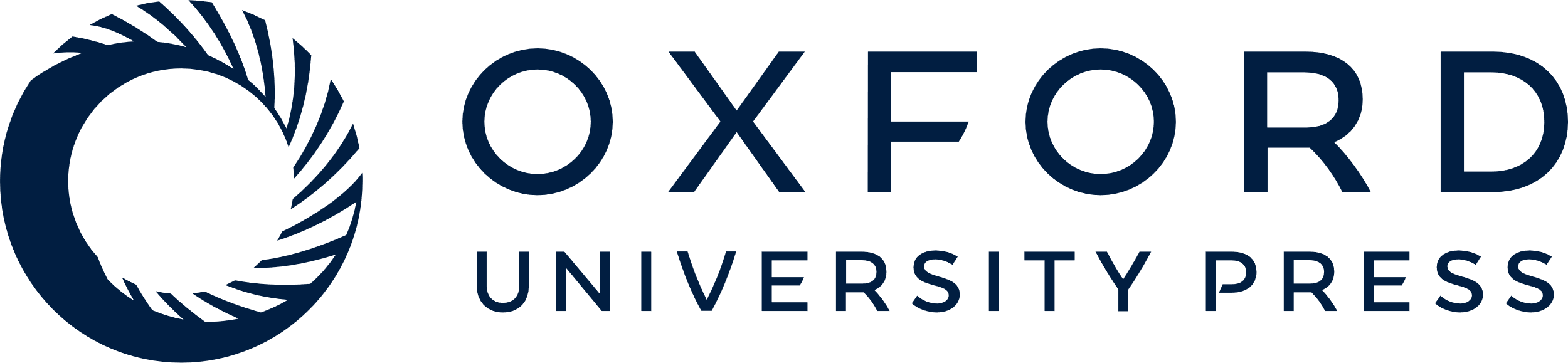 [Speaker Notes: Fig. 1.  Chemical structures of aristolochic acid I (AAI) and II (AAII).


Unless provided in the caption above, the following copyright applies to the content of this slide: © UK Environmental Mutagen Society/Oxford University Press 2002]
Fig. 2.  Metabolism of aristolochic acid I and II (from Krumbiegel et al., 1987).
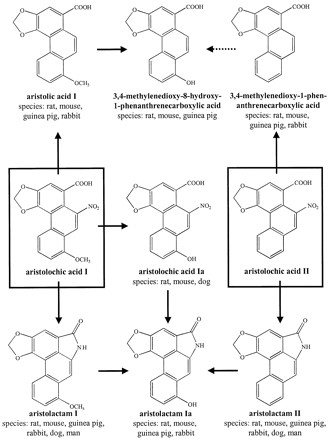 Mutagenesis, Volume 17, Issue 4, July 2002, Pages 265–277, https://doi.org/10.1093/mutage/17.4.265
The content of this slide may be subject to copyright: please see the slide notes for details.
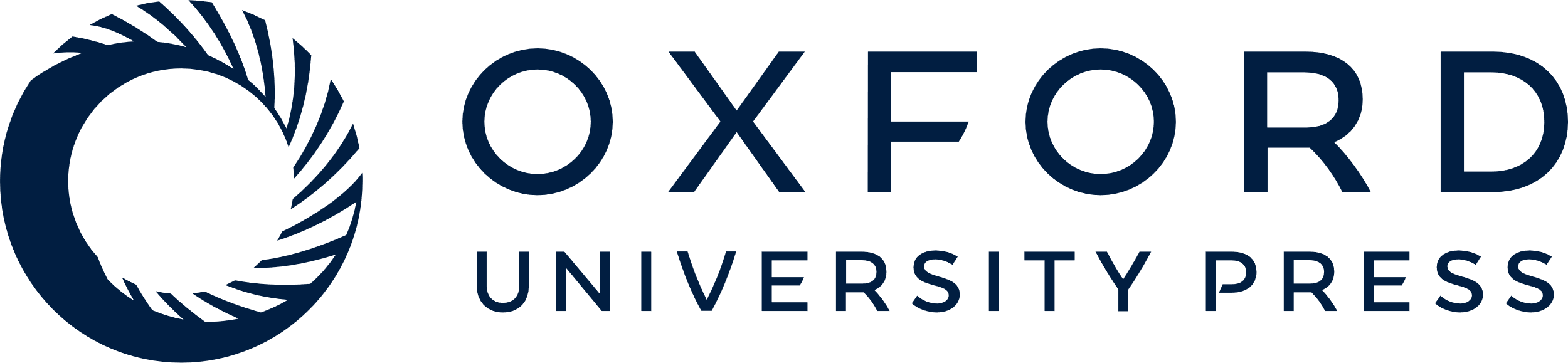 [Speaker Notes: Fig. 2.  Metabolism of aristolochic acid I and II (from Krumbiegel et al., 1987).


Unless provided in the caption above, the following copyright applies to the content of this slide: © UK Environmental Mutagen Society/Oxford University Press 2002]
Fig. 3.  Metabolic activation and DNA adduct formation of aristolochic acid I (AAI, R = OCH3) and II (AAII, ...
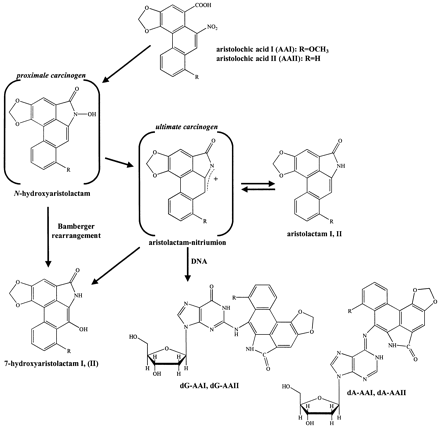 Mutagenesis, Volume 17, Issue 4, July 2002, Pages 265–277, https://doi.org/10.1093/mutage/17.4.265
The content of this slide may be subject to copyright: please see the slide notes for details.
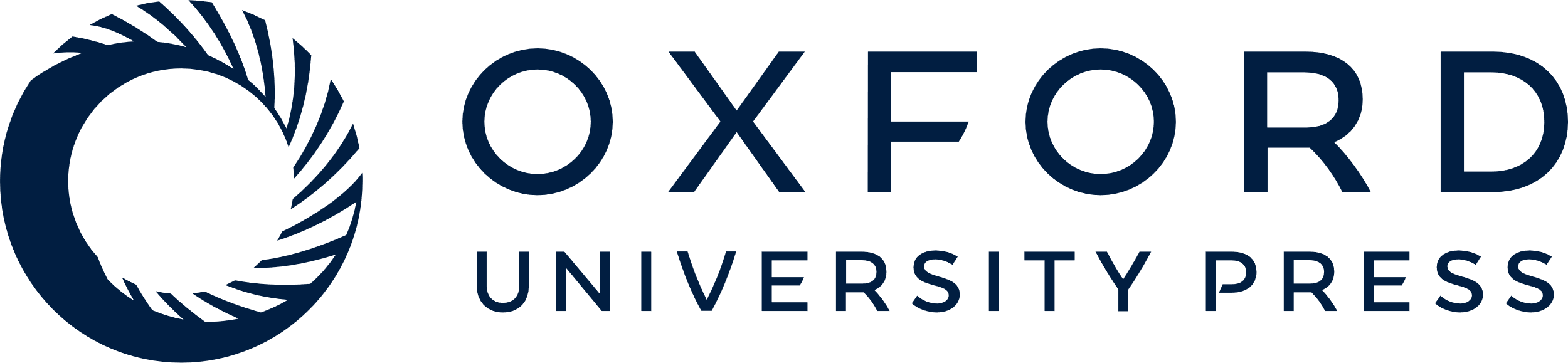 [Speaker Notes: Fig. 3.  Metabolic activation and DNA adduct formation of aristolochic acid I (AAI, R = OCH3) and II (AAII, R = H); 7-(deoxyadenosin-N6-yl)aristolactam I or II (dA–AAI or dA–AAII), 7-(deoxyguanosin-N2-yl)aristolactam I or II (dG–AAI or dG–AAII).


Unless provided in the caption above, the following copyright applies to the content of this slide: © UK Environmental Mutagen Society/Oxford University Press 2002]
Fig. 4.  Postulated mechanism for the carcinogenicity of aristolochic acid in rodents and humans. AAI, aristolochic ...
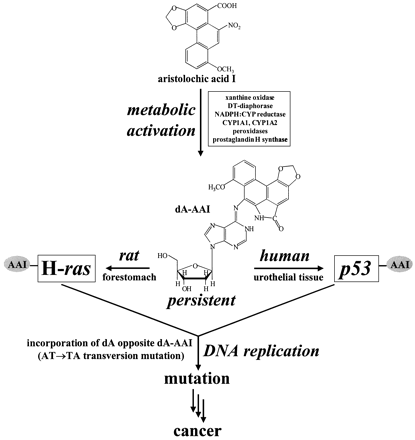 Mutagenesis, Volume 17, Issue 4, July 2002, Pages 265–277, https://doi.org/10.1093/mutage/17.4.265
The content of this slide may be subject to copyright: please see the slide notes for details.
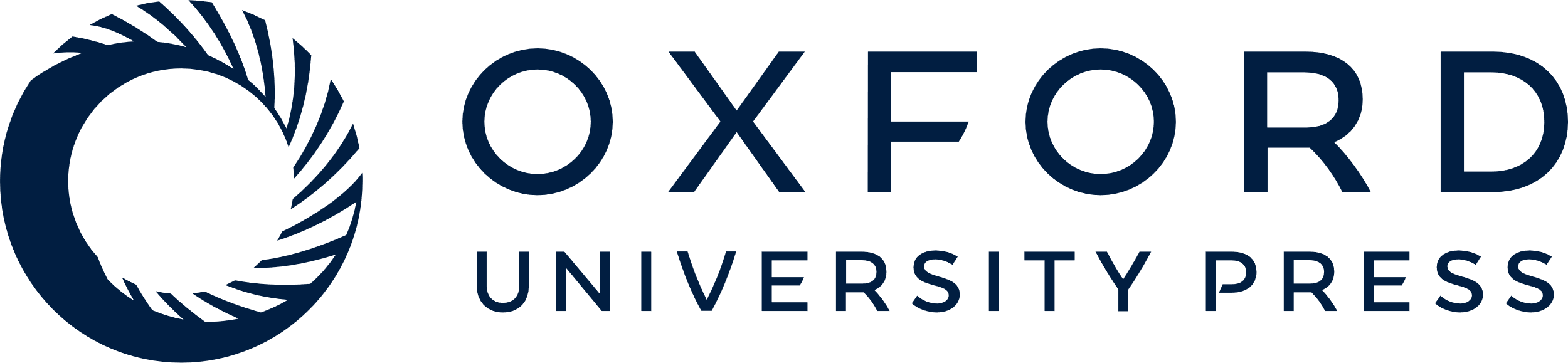 [Speaker Notes: Fig. 4.  Postulated mechanism for the carcinogenicity of aristolochic acid in rodents and humans. AAI, aristolochic acid I; dA–AAI, 7-(deoxyadenosin-N6-yl)aristolactam I; dA, deoxyadenosine.


Unless provided in the caption above, the following copyright applies to the content of this slide: © UK Environmental Mutagen Society/Oxford University Press 2002]